Аналитический Отчет о деятельности  когкусо «мурыгинский детский дом-интернат для умственно отсталых детей»                                   за период 2012 и 2013 год
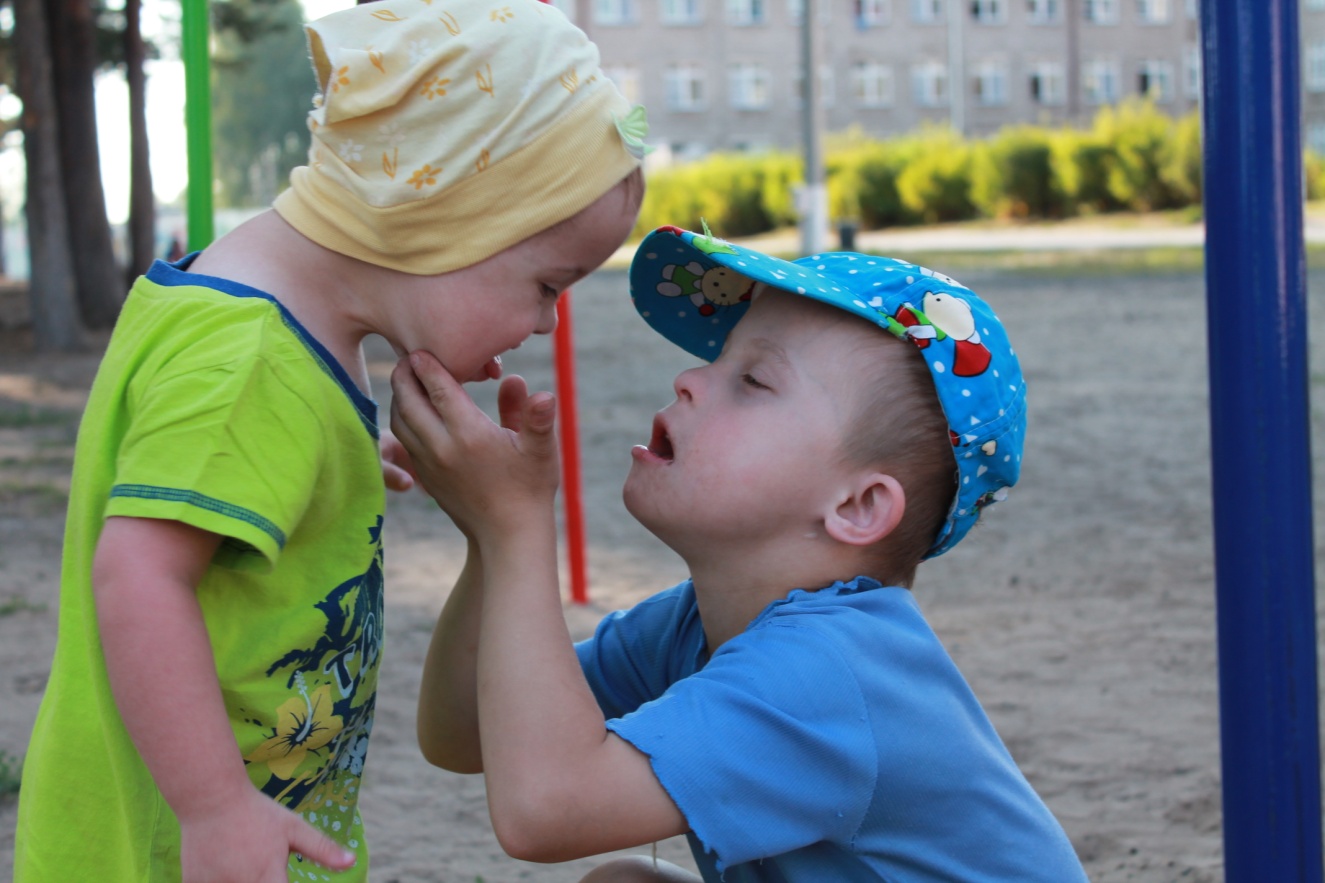 Сведения О когкусо «Мурыгинский детский дом-интернат для умственно отсталых детей»
Кировское областное государственное казенное учреждение социального обслуживания «Мурыгинский детский дом – интернат для умственно отсталых детей» - это медико-социальное учреждение, которое планово рассчитано на 345 детей и подростков в  возрасте от 4 до 18 лет и инвалидов молодого возраста старше 18 лет. Воспитанниками детского дома – интерната являются дети-сироты, дети, оставшиеся без попечения родителей, попавшие в трудную жизненную ситуации, требующие особой поддержки, заботы и защиты.
Основная цель детского дома-интерната – осуществление комплексной медико-психолого-педагогической реабилитации на основе инновационных методов обучения и воспитания, подготовка детей и подростков к труду для их последующей интеграции в современное общество. 
Приоритетными направлениями деятельности детского дома-интерната являются:
Предпрофессионально-трудовое обучение и воспитание
Спортивно-оздоровительная работа;
Культурно-досуговая деятельность и духовно-нравственное воспитание
Духовно-нравственное воспитание;
Медицинская реабилитация;
Накоплен достаточно большой опыт реабилитации детей с особенностями в развитии, опирающийся на новую стратегию отношения к детям-инвалидам, с учетом социально-экономических реформ государства.
За последнее время значительно качественно улучшилась материально-техническая база учреждения; материально-бытовое, медицинское, культурное обслуживание детей, создаются условия для их обучения, воспитания, социально-бытовой реабилитации, благоустраивается территория детского дома-интерната.
Укрепление материально-технической базы
2012 год
Истрачено на продукты питания 12042310,53 рубля. Фактические затраты 12578212,79 рубля. Стоимость одного койко-дня по продуктам питания 100,79 рубля.
На приобретения мягкого инвентаря истрачено 1348282,50 рублей.
На приобретение медикаментов истрачено 829769,39 рублей. Фактический расход 800408,60 рублей. Стоимость одного койко-дня 6 рублей 41 коп.
На приобретение моющих и дезинфицирующих средств 510913,33 рубля. Фактический расход 459659,30 рублей.
На приобретение иных материальных запасов истрачено 1843516,46 рублей.
На приобретение оргтехники истрачено 51986 рублей, мебели - 95892,50 рублей, медицинского оборудования – 187350 рублей, электротоваров – 96963 рубля, иных основных средств – 397153,80 рублей. Всего основных средств приобретено на сумму 829345,30 рублей.
Капитальный ремонт произведен 7244442,69 рублей. Отремонтирован медицинский центр и первый этаж основного здания. На капитальный ремонт с ПФ выделено 2720999,99 рублей. Всего ремонтов на сумму 9965442,68 рублей.
Укрепление материально-технической базы
2013 год.
Приобретено продуктов питания на сумму 2846938,42 рубля. С 1 апреля переведены на аутсорсинг. Стоимость одного койко-дня по аутсорсигну 146 рублей19 копеек.
Приобретено мягкого инвентаря на сумму 985332,98 рублей.
Приобретено медикаментов на 875992,24 рубля.
Приобретено моющих и дезинфицирующих средств на сумму 370176,46 рублей.
Приобретено иных материальных запасов на 2014067,70 рублей.
Планируют приобрести медицинского оборудования на сумму 63090 рублей.
Выделены средства на приобретение противопожарных дверей в сумме 190000 рублей.
Произведен ремонт асфальтного покрытия на сумму 971779,42 рубля, ремонт кровли – 436260,32 рубля, ремонт гаражных боксов – 2187423,40 рублей, установлены раковины у столовой – 137638,74 рубля, отремонтирован медицинский пост – 67688,34 рубля, произведен ремонт хозяйственного блока с пристроями – 4700448,89 рублей. Всего ремонтов на сумму 8501239,11 рублей
Организация психолого-педагогической помощи
Цель работы отделения психолого-педагогической помощи:
формирование у воспитанников навыков познавательной деятельности, социально-бытовых и трудовых навыков, позволяющих максимально адаптироваться во взрослой жизни.
Достижения данной цели невозможно без решения следующих задач:
Усвоение учебных навыков с учетом способности каждого воспитанника;
Поэтапное формирование социально-бытовых навыков и навыков самообслуживания;
Посильное участие в трудовых процессах, знакомство с профессиями;
Воспитание нравственно-эстетических норм поведения, осознание воспитанниками себя как части природы, знакомство с понятиями гражданско-правового характера;
Формирование культуры здорового и безопасного образа жизни: физическая, нравственная, психологическая составляющие здоровья.
График роста компетентности воспитанников отделения психолого-педагогической помощи за 2012-2013г.
Коррекционно-развивающая деятельность
Цель работы: коррекционное воздействие на познавательную деятельность умственно отсталого ребенка.
Задачи: 
Выявление неблагоприятных вариантов развития и определение учебных трудностей ребенка;
Выявление детей, не подлежащих обучению в школьных группах;
Динамическое изучение уровня умственного развития детей и результатов коррекционного воздействия;
Отслеживание соответствия выбранной программы, форм, методов и приемов обучения реальным достижениям и уровня развития ребенка;
Проведение индивидуальных и групповых коррекционных занятий, обеспечивающих усвоение программного материала и осуществление переноса сформированных на занятиях умений и навыков в учебную деятельность воспитанников.
Коррекционно-развивающая деятельность
Для осуществления организации логопедической помощи умственно отсталым детям, наиболее эффективной коррекционной работы применяется комплексный подход, основанный на следующих принципах и положениях:
Принцип учета поэтапности формирования речевых умений;
Принцип учета зоны актуального и ближайшего развития;
Принцип личностно-ориентированного подхода;
Взаимосвязь развития речи и моторики;
Взаимосвязь развития речи и познавательных процессов;
Принцип системного подхода
Коррекция речи основывается на фундаментальных знаниях развития человеческого организма, становления мыслительных и психических процессов, знаниях закономерности деятельности нервной системы, этапов формирования речевой деятельности, принципах комплексного подхода.
Коррекционно-развивающая деятельность
Цель: создание условий, позволяющих каждому воспитаннику как можно легче и радостнее осознать свои особенности, познакомить с миром эмоций и учить контролировать раздражительность, застенчивость, неуверенность в себе. Поддержание и развитие в детях интереса к психическим знаниям. Формирование коммуникативных компетентностей.
Задачи:
Формировать у детей позитивную «Я» – компетенцию и устойчивую самооценку, снизить уровень тревожности;
Создать коллектив, через формирование групповой сплоченности и выработки системы единых обоснованных требований;
Формировать адекватные формы поведения в новых ситуациях;
Развивать социальные и коммуникативные умения, необходимые для установления межличностных отношений друг с другом и педагогом.
Уровни достижения воспитанниками, овладевшими необходимыми умениями и навыками.
Социально-бытовая адаптация
Цель: Помочь ребенку адаптироваться к самостоятельной жизни, активно включатся в нее, формировать адекватные представления о бытовой, социальной и  нравственно-духовной сферах жизни человека, расширять круг общения, а так же вырабатывать у детей психологическую устойчивость поведения в опасных и чрезвычайных ситуациях.
Задачи:
Формировать навыки культуры поведения в быту;
Знакомить с различными службами быта, учреждениями, организациями, К которым они могут обратится;
Дать правильные представления и значения о предметах домашнего обихода, которыми необходимо пользоваться в быту;
Вырабатывать навыки общения с предметами, используемыми в быту;
Вырабатывать приемы самоконтроля за своим поведением, внешностью;
Научить вступать в общение с различными людьми в различных ситуациях;
Формировать навыки самостоятельного поведения на улице и дороге;
Воспитывать бережное отношение к себе и окружающей среде.
Творческая деятельность
Цель: коррекция нарушений познавательной, эмоционально-волевой сферы воспитанников через декоративно-прикладное искусство.
Задачи:
Познакомить с различными видами декоративно-прикладного искусства;
Формировать практические умения работы в различных техниках и развитие у воспитанников индивидуальных творческих способностей в процессе их освоения;
Развивать практические умения и навыки при создании творческих работ;
Воспитывать положительные качества личности и характера (аккуратность, трудолюбие, умение доводить начатое дело до конца и т.д.);
Развивать эстетическое восприятие и вкус.
За 2012 – 2013 г воспитанники мастерской приняли участие:
 В 5 выставках, организованных в детском доме-интернате;
В 3 выставках в Центре Культуры и Досуга п. Мурыгино (призеры Козлова Ирина и Сметанин Никита);
В районных выставках «Святые чудеса» (призер Козлова Ирина), «Рукотворное чудо» (призер Козлова Ирина и Жуйкова Виктория);
В областных выставках«Цирка глазами детей», Волшебный мир творчества» (30 работ из них призерами стали Козлова Ирина, Сметанин Никита, Жуйкова Виктория)
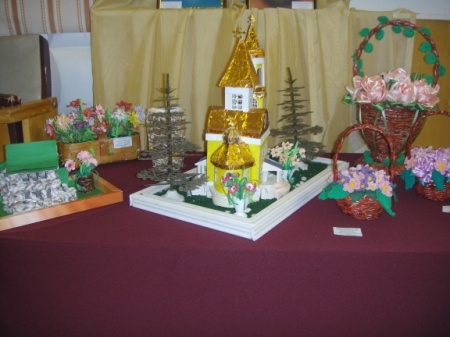 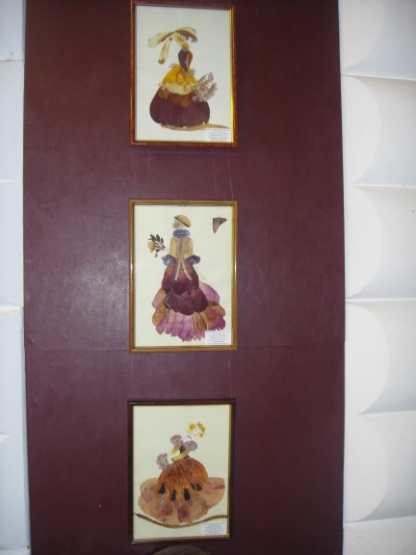 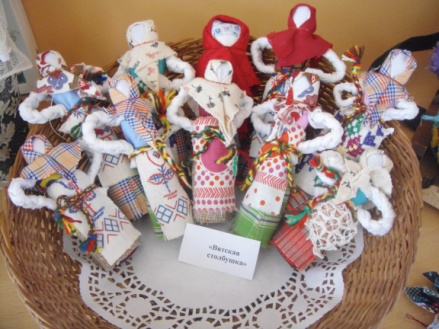 Спортивно-оздоровительная работа
Цель: формирование у воспитанников основ здорового образа жизни, развитие творческой самостоятельности посредством освоения двигательной деятельности.
Задачи:
Коррекция и компенсация нарушений физического развития;
Развитие двигательных возможностей в процессе обучения;
Формирование, развитие и совершенствование двигательных умений и навыков;
Развитие у учащихся основных физических качеств, привитие устойчивого отношения к занятиям по физкультуре;
Укрепление здоровья, содействие нормальному физическому развитию.
Сравнительный анализ контрольных тестов за 2012 и 2013 год.
Культурно-досуговая деятельность
Внеурочная деятельность организуется по направлениям развития личности (духовно-нравственое, социальное, общеинтеллектуальное, общекультурное).
Цель: обеспечение соответствующей возрасту адаптации ребенка в интернате. Создание благоприятных условий для развития ребенка, учет его возрастных и индивидуальных особенностей. 
В 2012-2013 годах в доме-интернате активно велась культурно - досуговая работа, которая включала в себя различные по форме и содержанию мероприятия.
Духовно-нравственная деятельность
В сентябре 2012 года главой Департамента Социального развития К.С. Лебедевым и Митрополитом Вятским и Слободским Владыкой Марком заключен Договор о сотрудничестве.
Духовно-нравственное воспитание должно способствовать развитию и становлению личности инвалида, всех его духовных и физических сил его эстетических способностей; вести к новому мироощущению, мировоззрению, основанному на признании общечеловеческих ценностей в качестве приоритетных в жизни.

Формы работы, использованные на занятиях по Духовному Краеведению.
Духовно-нравственная деятельность
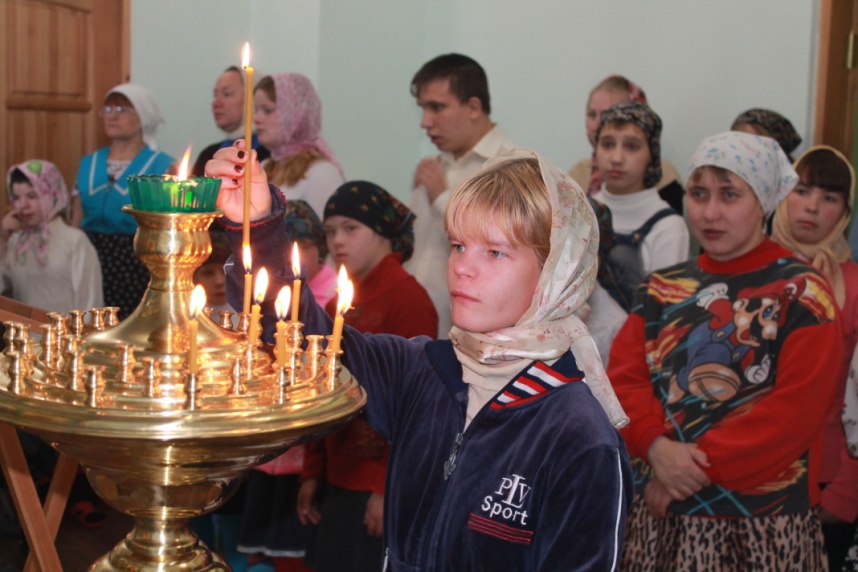 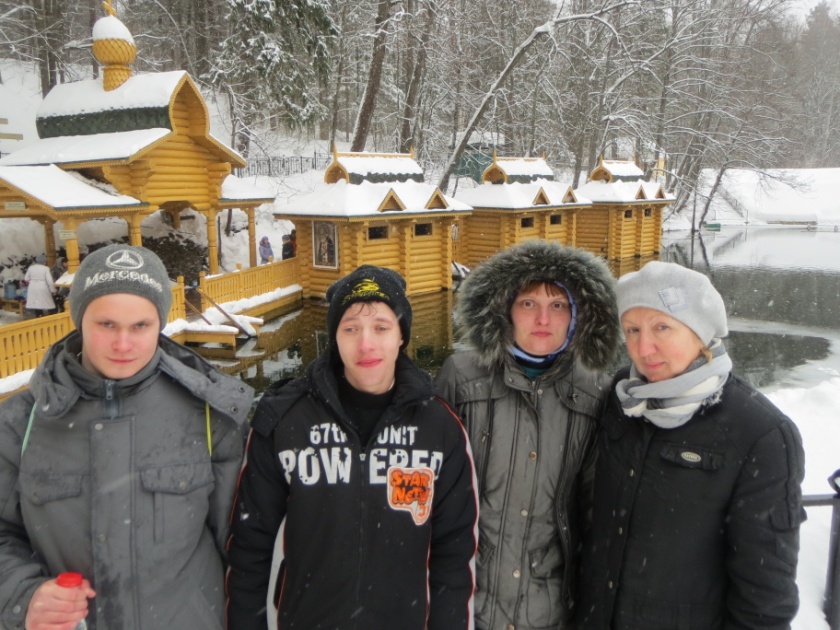 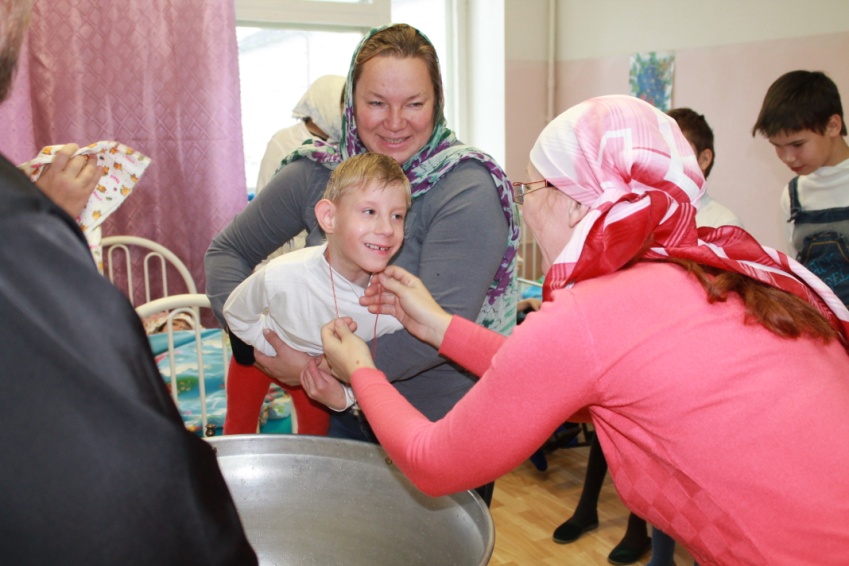 Информационные технологии
Целью обучения по программе «Прикладная информатика» является  создание условий для развития интеллектуальных и творческих способностей детей средствами информационных технологий. Данная цель достигается в процессе разнообразных видов деятельности: игровой, учебной, двигательной, художественной.
Для достижения цели программы значение имеют:
максимальное сочетание разнообразных видов деятельности; их интеграции в целях повышения эффективности образовательного процесса;
разнообразное использование образовательного материала позволяет развивать творческий потенциал ребенка в соответствии с индивидуальными наклонностями. 
Направления педагогической деятельности.
Компьютерный класс
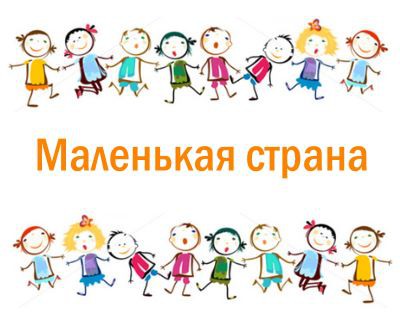 Информационные технологии
Охват воспитанников занятиями в компьютерном классе и детской реабилитационной мультипликационной студии «Маленькая страна».









Результативность обучения воспитанников по программе «Прикладная информатика».
Организация работы по социально- трудовой реабилитации. Предпрофессиональное обучение
Много внимания уделяется в интернате обучению проживающих предпрофессиональным навыкам рабочих профессий: дворник, грузчик, санитар-уборщик, маляр-штукатур, растениевод, разнорабочий, швея, вязальщица, мойщица посуды, столяр. Виды труда дифференцированы с учетом индивидуальных возможностей каждого обеспечиваемого и дозированы по времени. На каждого воспитанника заведена индивидуальная программа социально-трудовой реабилитации. Медико-педагогическая комиссия дома-интерната определяет степень подготовки воспитанника, рекомендует виды труда с учетом индивидуальных психофизических возможностей.
Занятость обеспечиваемых
Организация работы по социально- трудовой реабилитации. Предпрофессиональное обучение
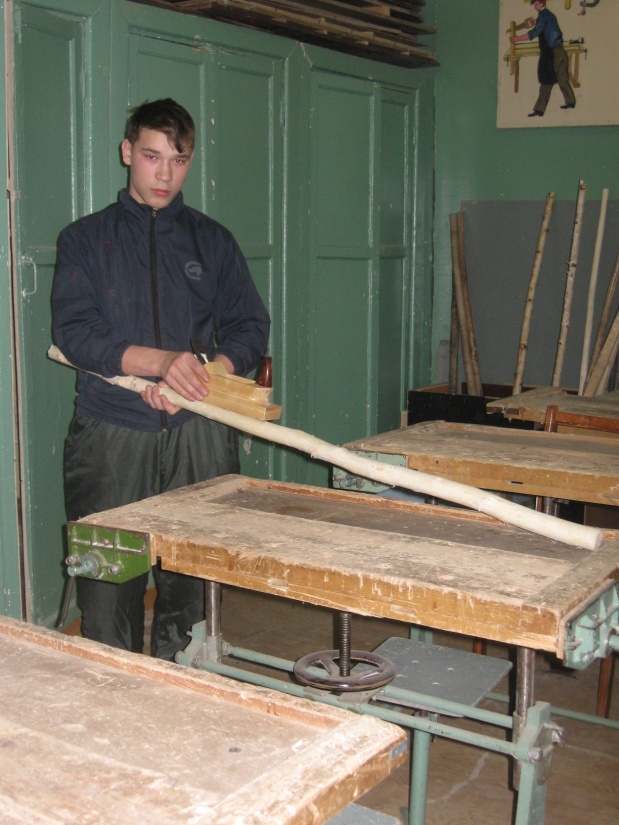 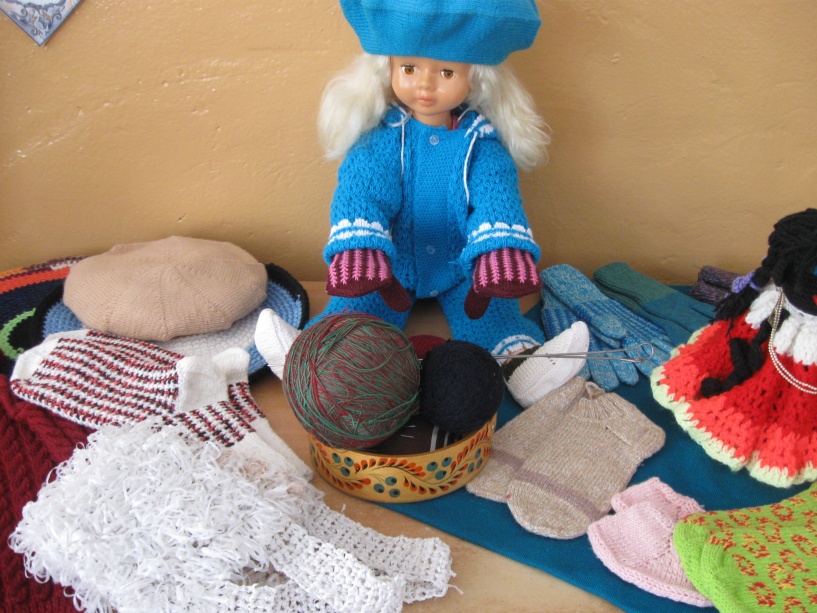 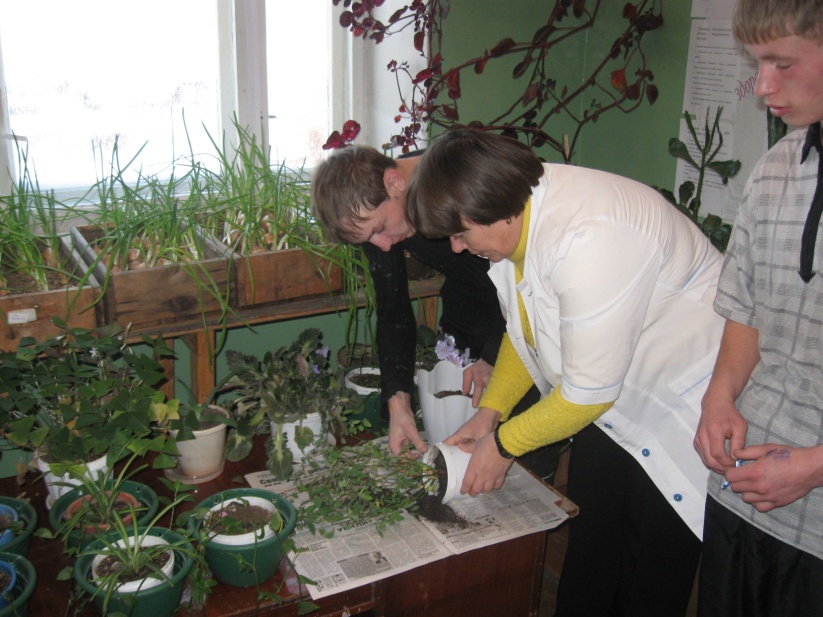 Организация работы по медицинскому обеспечению
Показатели работы медицинской службы.

















Приобретена и установлена ванна для подводного массажа. 
Работа пищеблока  01.04.2013 переведена на аутсорсинг.
По реализации программы «Доступная среда» у медицинского блока установлены пандусы и согласно реабилитационных программ в 2013 году приобретены две коляски для воспитанников.
Организация работ по защите личных, имущественных и жилищных прав воспитанников и инвалидов молодого возраста
Служба социально – консультативной помощи (служба социальных педагогов) является структурным подразделением КОГКУСО «Мурыгинский детский дом – интернат для умственно отсталых детей» и создана в целях защиты личных, имущественных и жилищных прав воспитанников в возрасте от 4 до 18 лет и инвалидов молодого возраста старше 18 лет, их адаптации в обществе путем содействия в решении социальных, юридических и правовых вопросов.
	Общее количество детей (на 31.12.13) – 343 человек
из них: 
мужчин – 223 человек (н/л – 109 чел., с/л – 114чел.)
женщин – 120 человека (н/л – 65 чел., с/л – 55 чел.)
Сведения о количественном составе проживающих в КОГКУСО «Мурыгинский детский дом – интернат для умственно отсталых детей» за период 2012 – 2013  г.г.
Деятельность Службы социально-консультативной помощи строится на сотрудничестве с различными государственными и общественными организациями с целью содействия в решении социальных, правовых, юридических вопросов. Диаграмма показывает количество основной запрашиваемой/входящей документации  для работы с воспитанниками и обеспечиваемыми.